产品图片
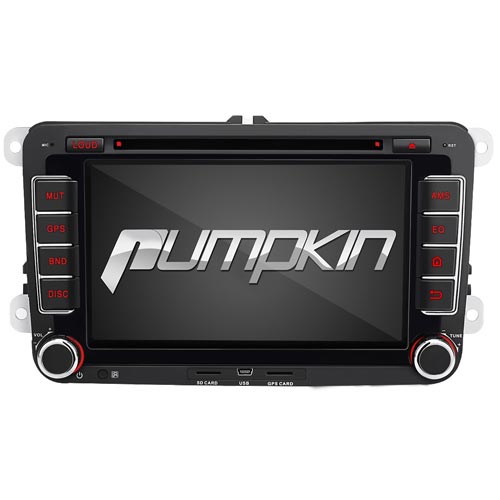 产品信息
产品SKU：AA0577B AA0674B
产品名称：大众通用机/安卓10.0/8寸带DVD黑色/2G+16G/不配卡
产品负责人： ken/Sylvia
美国站关键词： android car stereo 
图片处理参考链接:  B0792X89SH（美国站）
参考内部SKU:   AA0481B
销售模式（独立销售/组合销售）：独立销售/+Y0801/+Y0811
需要做亚马逊的美国站、英国站、德国站和日语海报
德国站的在英国站的基础上翻译即可，日语海报在美国站的基础上翻译

产品主要功能卖点：
1. 主图
2. 安卓10.0系统， 2G+16G
3. 10.0系统 + 导航
4. 蓝牙 +  收音 
5. WIFI + 倒车
6. 尺寸 + 七色灯
7. 配件图
8. 小功能汇总(DAB+，RCA输出，AUX等)
设计要求
要求多角度展示产品，设计简洁大方，素材新颖，不要重复使用相同的素材等